Introduction to Programming
Lecture 01: Introduction to Linux10/10/2016
Why Bioinformatics???
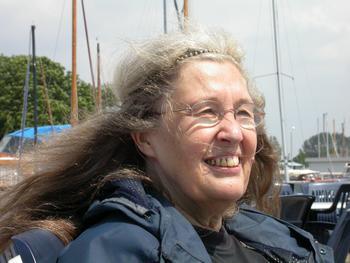 I visited her Group in 2006 looking for a PhD position. As usually, we had a chat after my presentation… and I asked her why she is doing Bioinformatics. 
…. She did not want to analyze data
…. She did not want to do something modern
…. She did not even think that it is useful
…. She just likes it
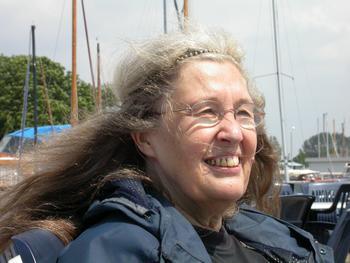 What is Bioinformatics
Paulien Hogeweg (b. 1943) is a Dutch theoretical biologist and complex systems researcher studying biological systems as dynamic information processing systems at many interconnected levels. In 1970, Ben Hesper and she defined the term bioinformatics as "the study of informatic processes in biotic systems".
What is Bioinformatics for you ?
Data analysis. Large data
Pattern recognitiontool , automating things, avoiding lab work, simulations, statistical analysis, algorithm development for biological processes, retrieve data, producing knowledge from combining existing knowledge, genome analysis, modeling, computational methods to answer biological questions, tools to do something
Using computers to study biological systems
Production of data from biological systems → Lots of data → Use computers to analyze them
Production of data from biological systems → Complicated data → Use computers to analyze themLet’s explain every word in these two phrases
1. Production of data, 2. Biological systems, 3. Lots of data, 4. Analyze, 5. Complicated data
Writing Computer Programs to deal with data
Computer programs for data analysis
Data analysis
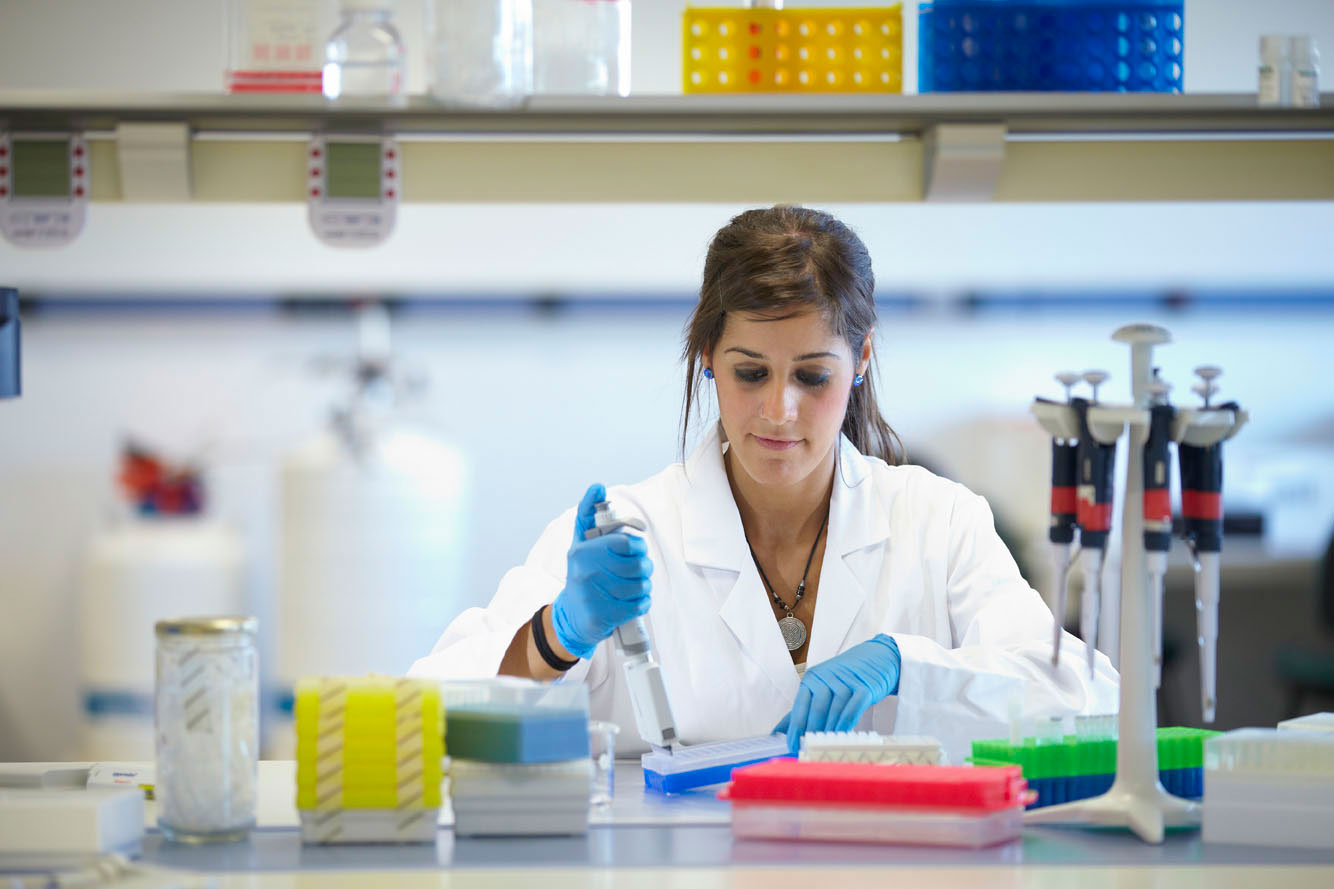 DATA
ANALYSIS
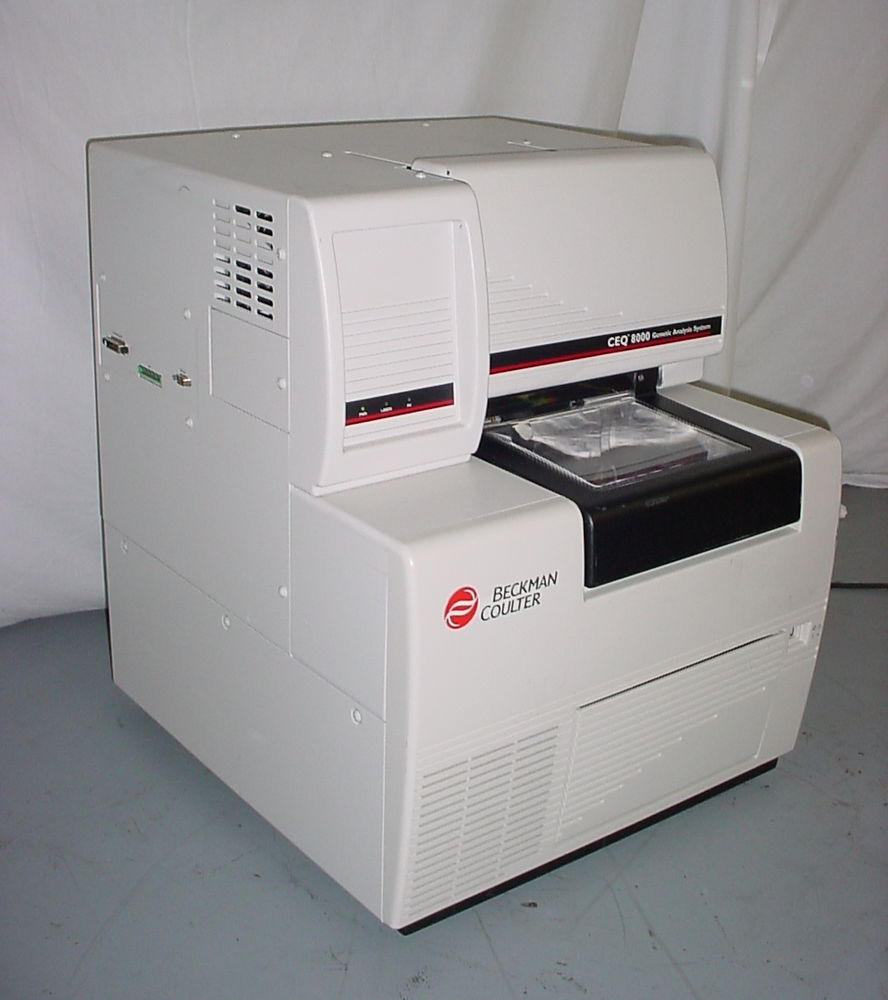 DATA
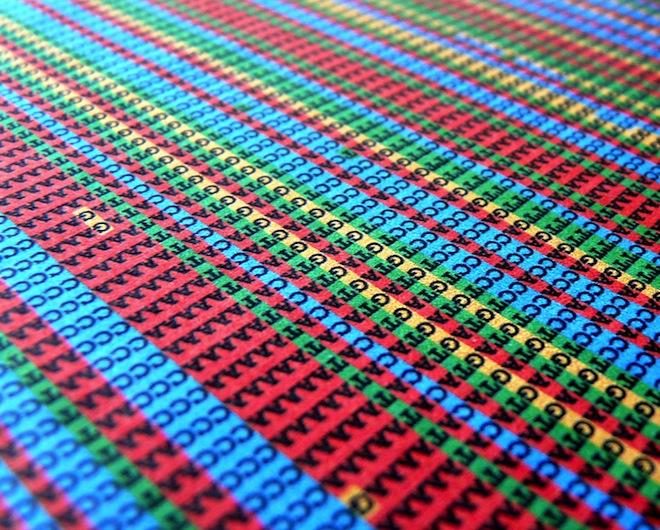 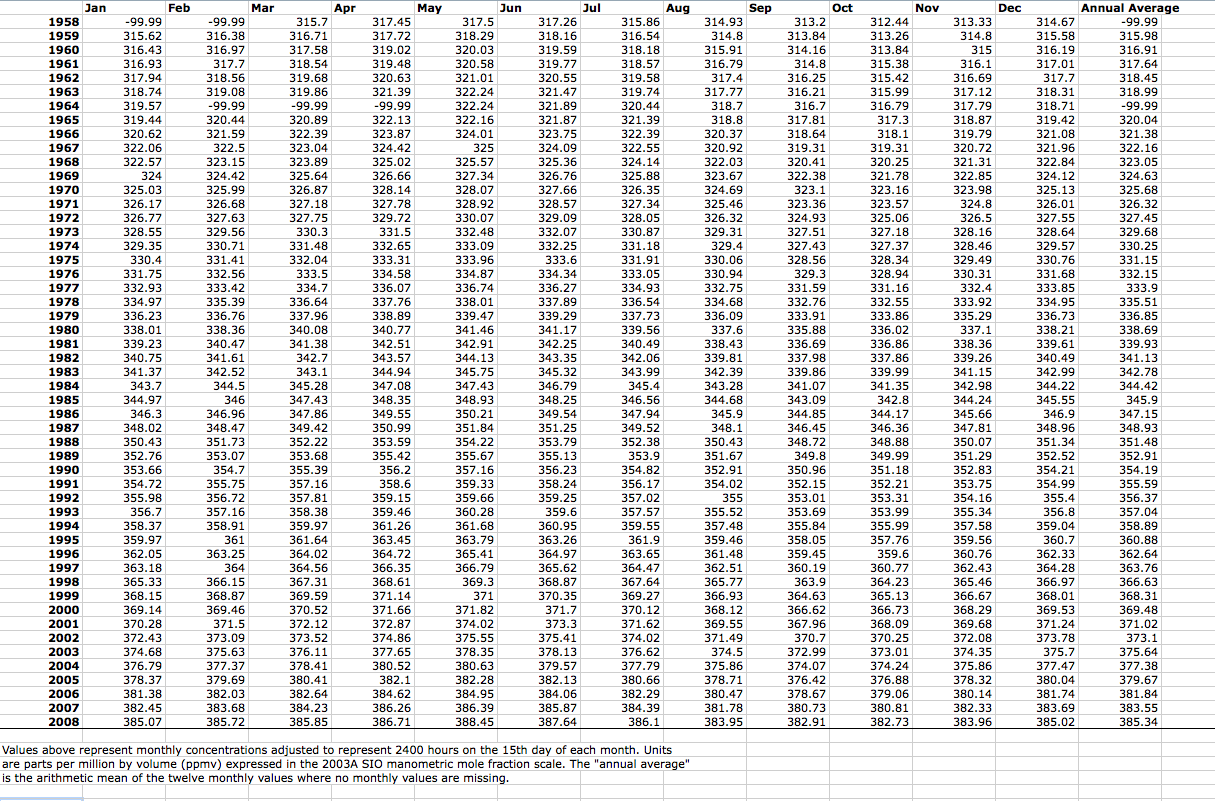 Qualitative
Quantitative
How much data is out there?
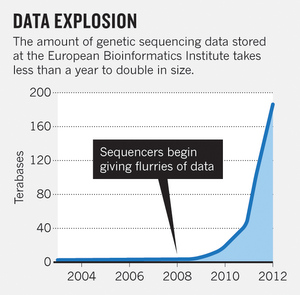 ….. LOTS OF DATA

No way to:

analyze them manually
Have an intuition what they really mean
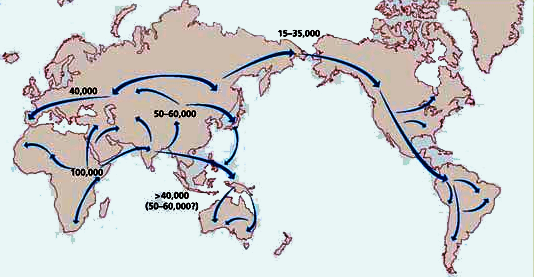 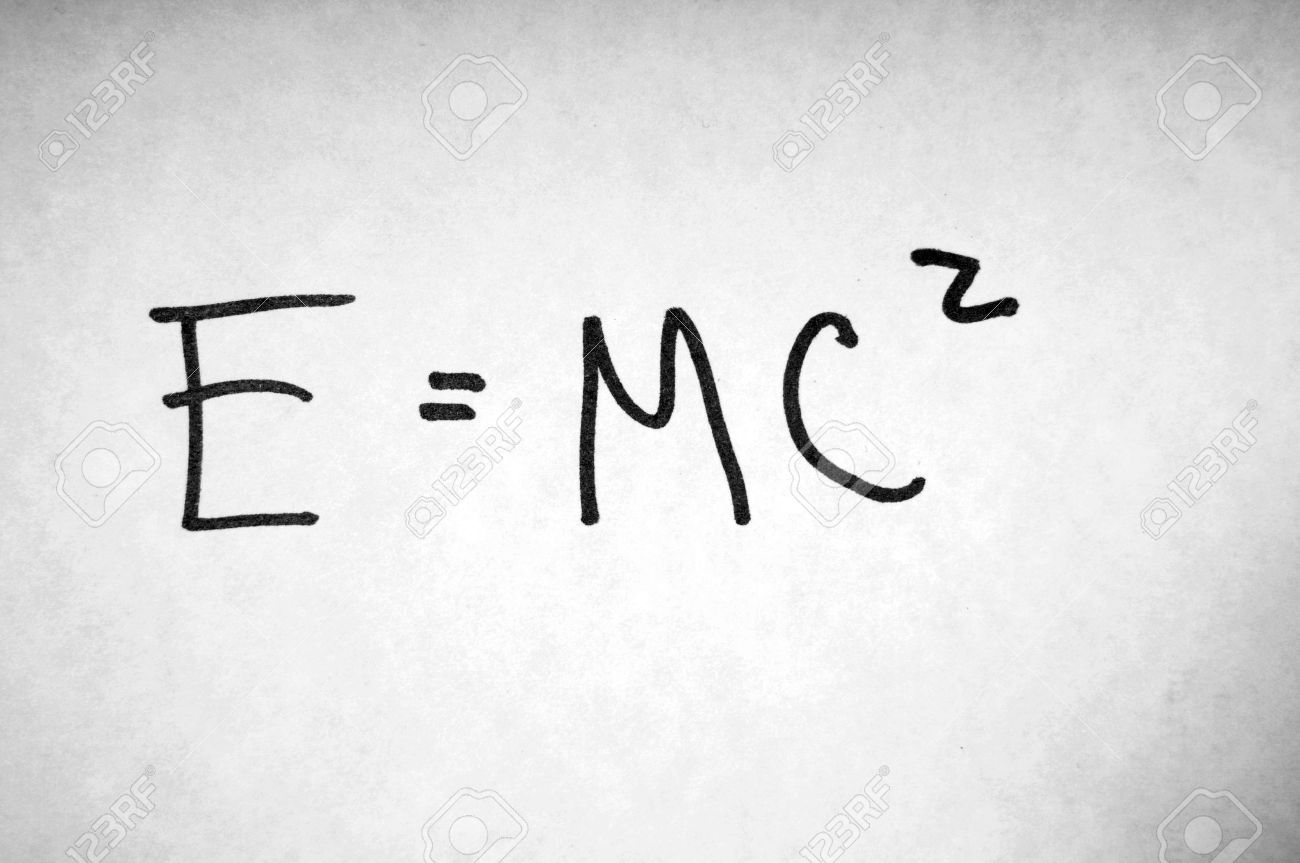 ANALYSIS AND RESULTS
ANALYSIS → NEW DATA → NEW RESULTS ….
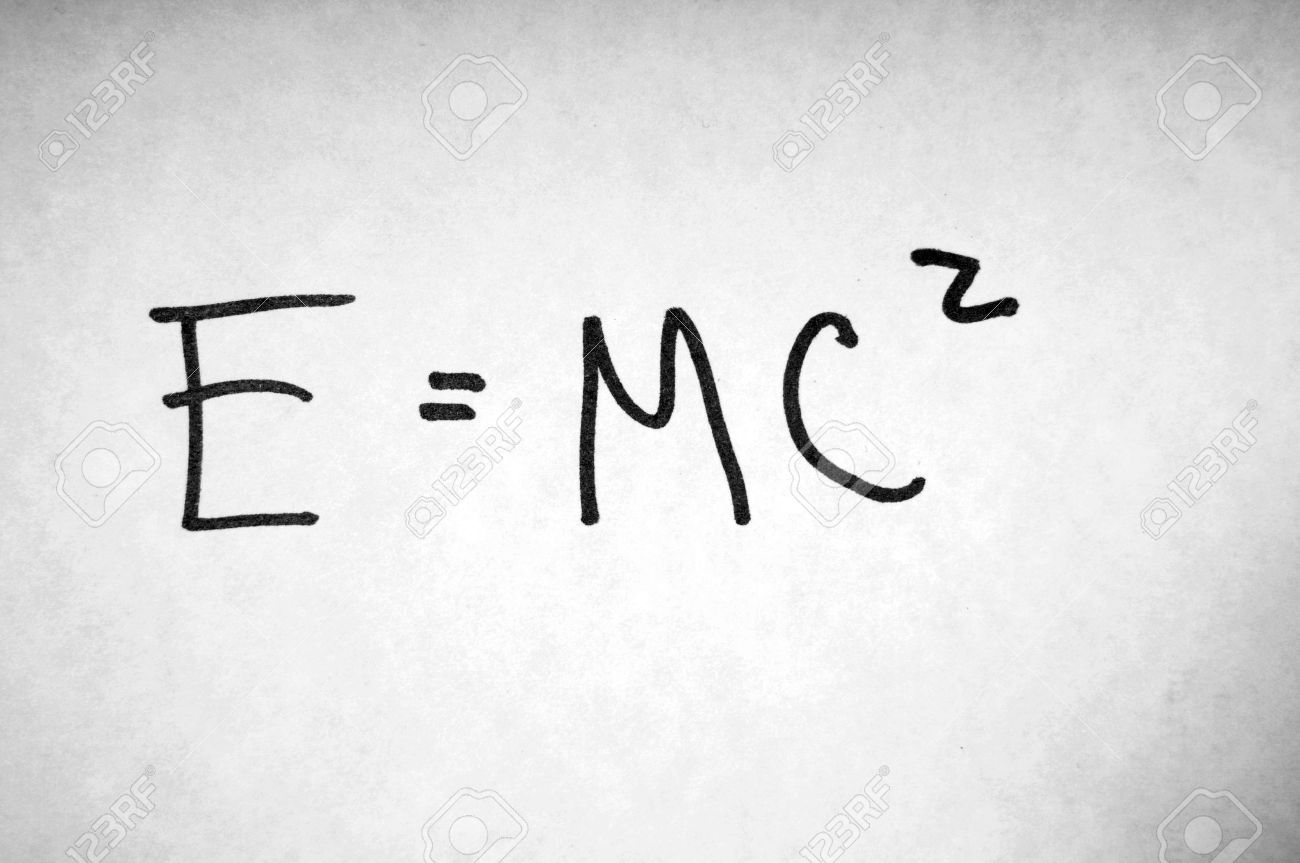 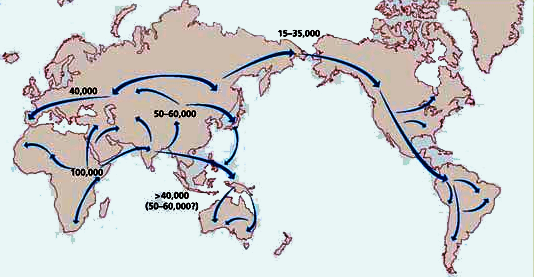 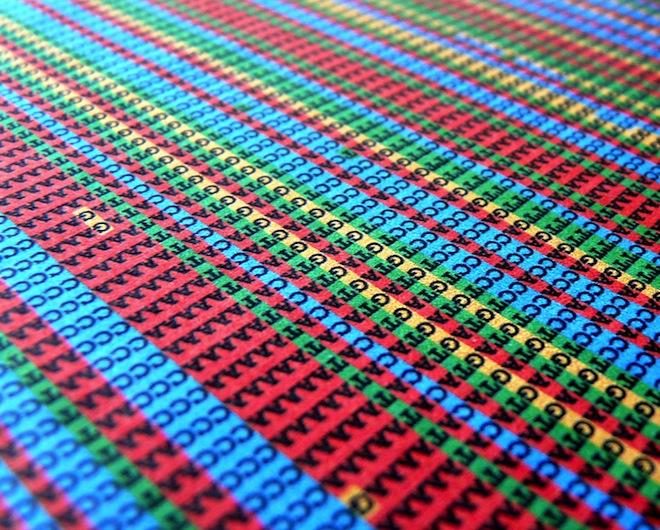 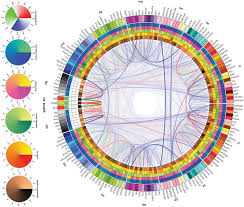 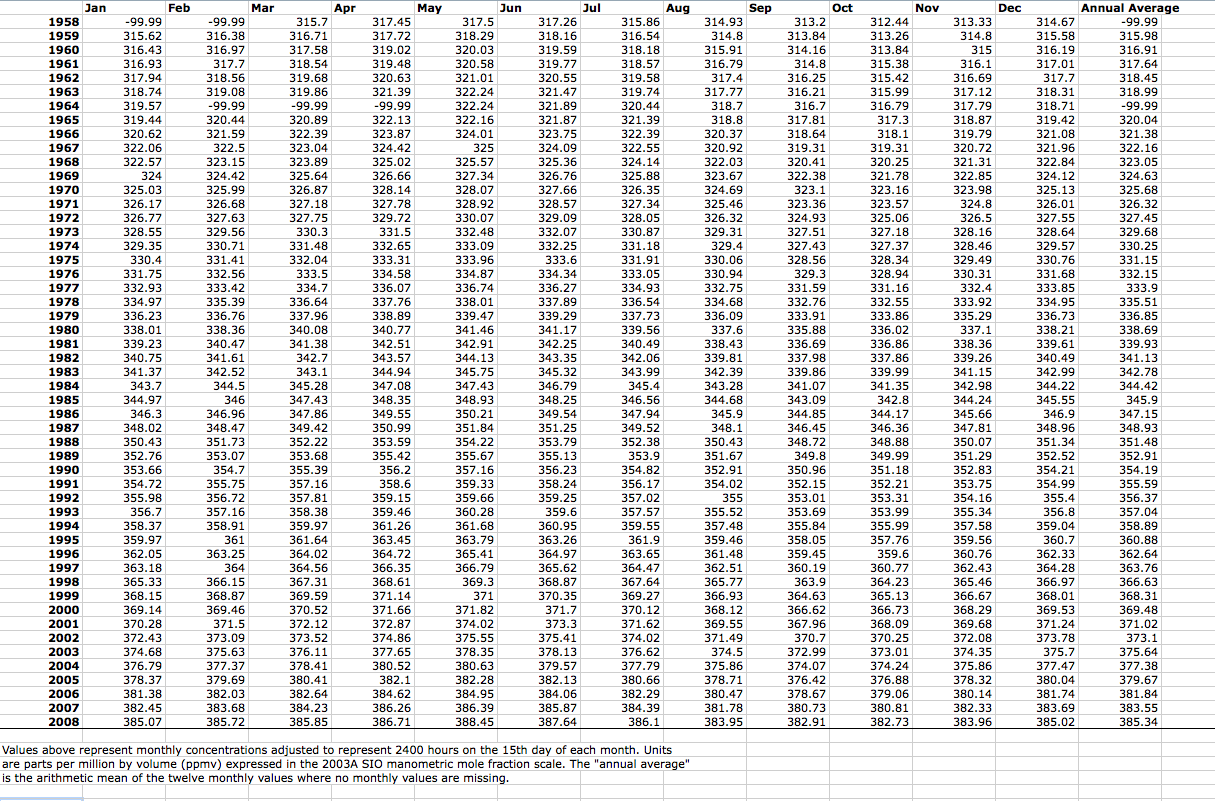 It’s a mess… I’m getting dizzy with all that...
Get used to that….
Think a lot about the problem before attempting to solve it
Try small steps and reach small results
Write down what you are doing
After that, think again about the whole process. Is it really what you were intending to do
Understand the software and algorithms you are using
Use an analysis that can be reproduced.
REPRODUCED: You or somebody else can do exactly the same you have done and reach the same results.
REPRODUCIBILITY
Watch the video at home. 
It’s a bit advanced for you at this moment, but you will get an idea about what we will deal with during the Master’s Program.
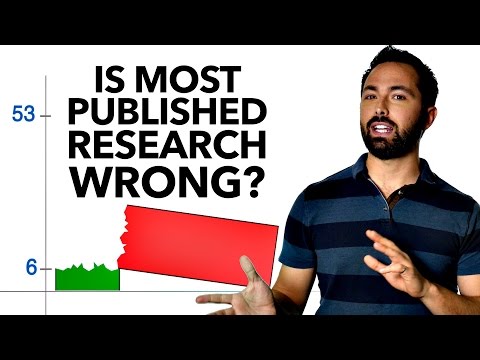 Example
Download the file  lecture01.csv http://139.91.162.50/BioinformaticsGraduate/
Calculate the average of the last ⅓ of the lines for every column. 
Make a barplot of the average values
What we need to remember from the example
The first step for reproducibility is to be able to describe precisely what we have done. 
With tones of data, and hundreds of steps during the analysis, this is not really possible. 
Using a set of commands that precisely say what we have done is the best way towards reproducible science. 
We will see how linux and programming facilitates that.
Of course the most important factor for achieving reproducibility is YOU.
Writing down commands facilitates your research
Writing down commands makes you work faster
Communicate your research and have less mistakes
Linux facilitates such a working paradigm
With linux and programming we tend to write down the commands we used during analysis.
Is it Λίνουξ ορ Λάινουξ
https://upload.wikimedia.org/wikipedia/commons/0/03/Linus-linux.ogg
…. Of course there are many many more advantages compared to windows
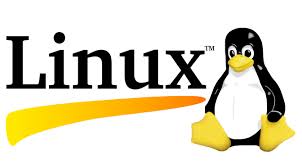 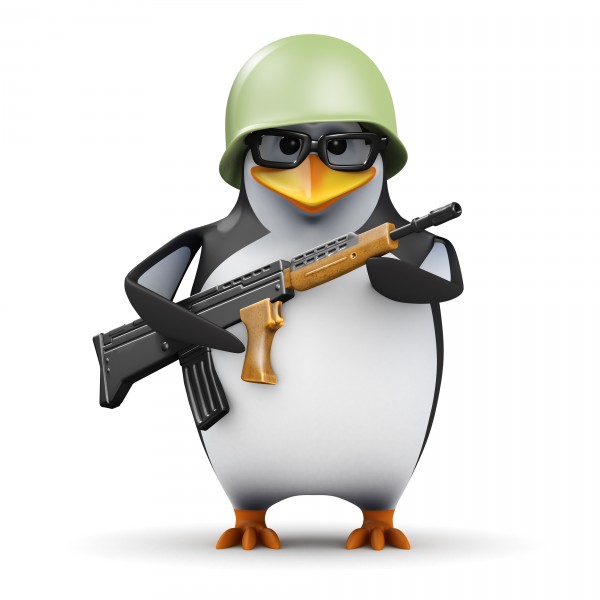 Tux is a penguin character and the official mascot of the Linux kernel.[1] Originally created as an entry to a Linux logo competition, Tux is the most commonly used icon for Linux, although different Linux distributions depict Tux in various styles. The character is used in many other Linux programs and as a general symbol of Linux.
Hey… wait a sec… Windows are much much much much more convenient
Coding is difficult and it is for geeks
Linux is difficult and it is for geeks
I want my EXCEL back, it is much easier.
Is it really easy to use Windows?
On everyday life
You just need to hack everything in order to use windows (adobe, office, find cracks etc)
To understand how difficult it is just imagine what you need to describe to a child who has no idea about computers how to have a fully functioning PC with windows
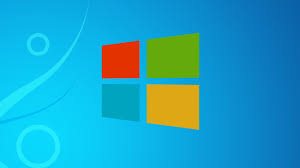 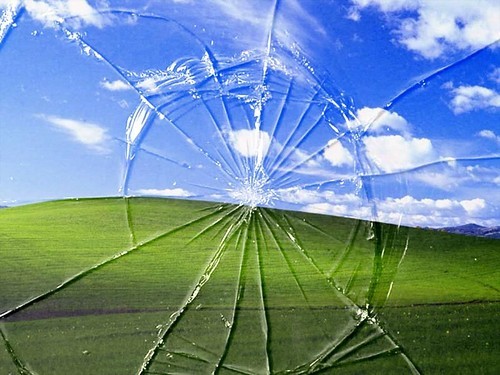 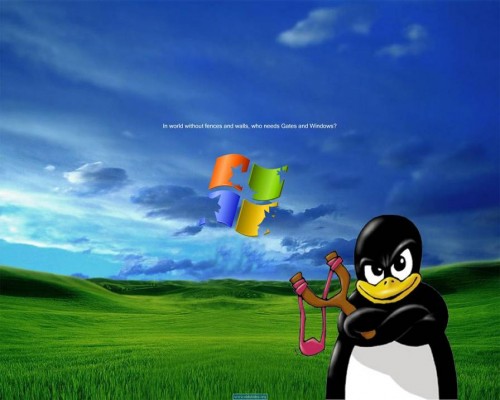 Is always convenience great?
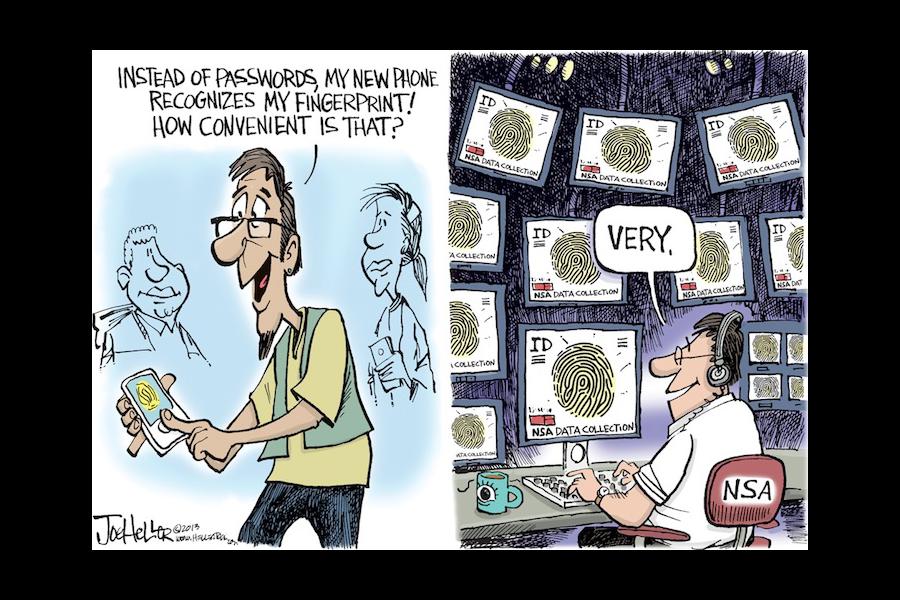 Richard Stallman on convenience
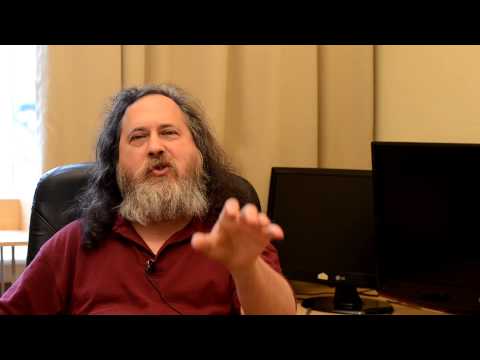 … actually judging Ubuntu
We will use Debian
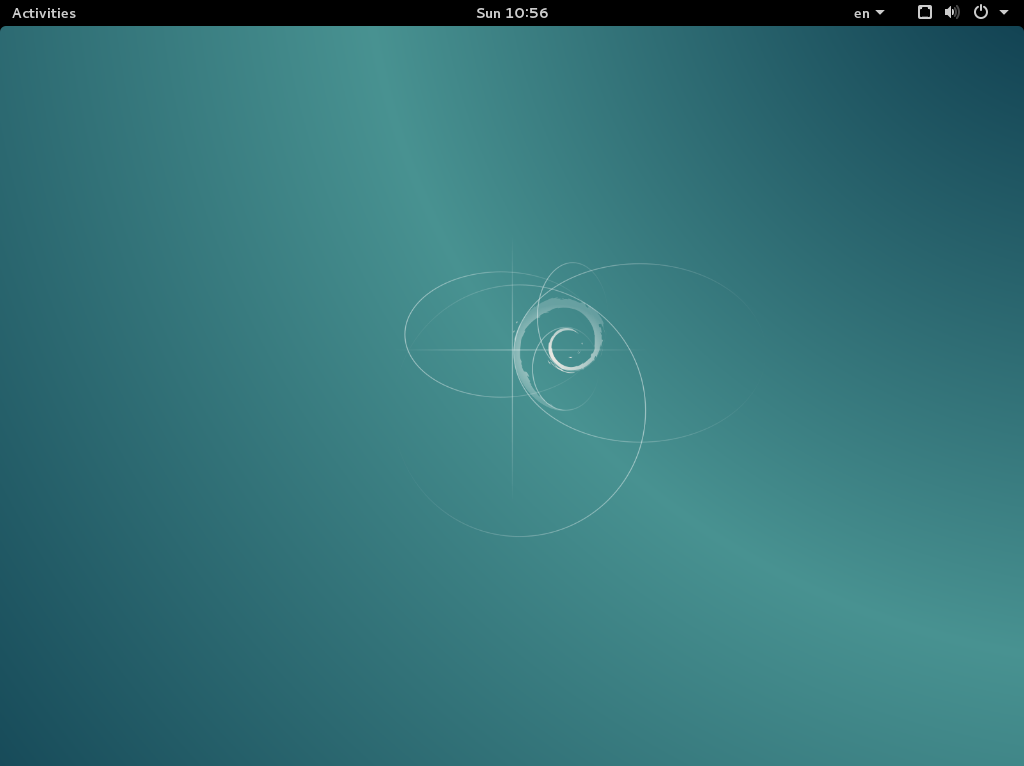 Next time we will see how to install Debian

NOW LET’S EXPLORE LINUX
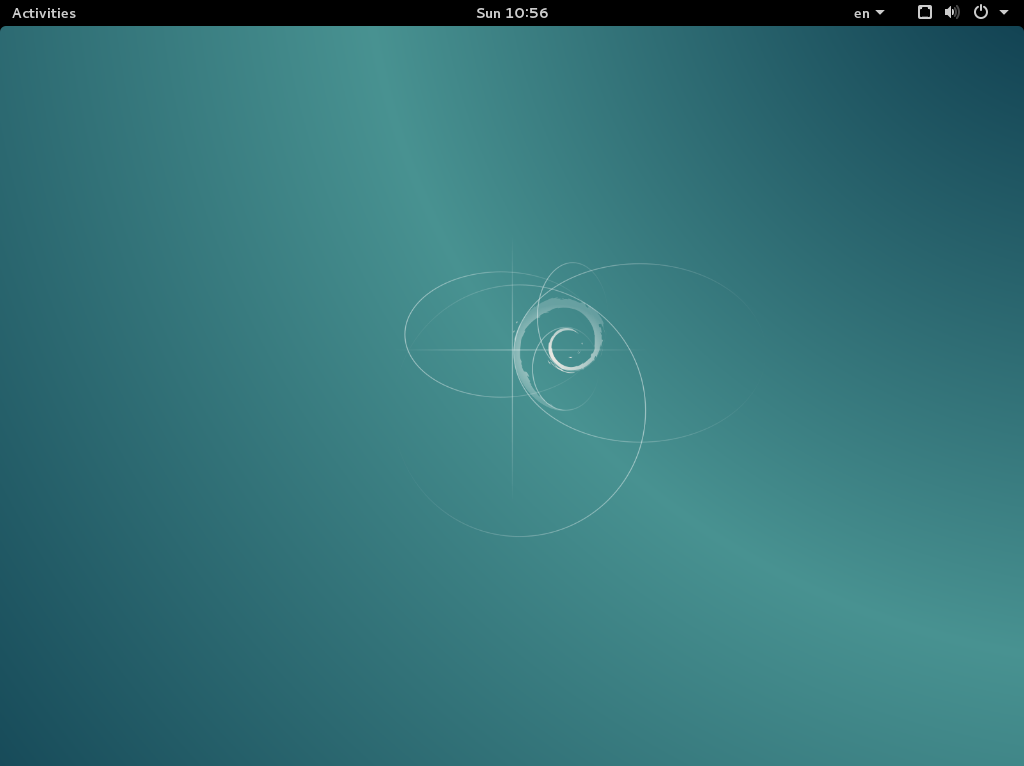 LINUX IS JUST FINE FOR EVERYDAY USE
What is the Shell?
The Shell is any program that can accept commands from the keyboard and forward them to the OS so they can be executed, acting as a command-line interpreter
used to be the only interface, before GUIs were introduced
allows tasks to be performed one after another (piping)
allows very complicated tasks to be performed in even one line
most commonly used shell: bash
Shell
username
pavlos@mypc:~$
host (PC)
pwd : current directory
3 + 6 = 9
3 * 6 = 18

	3 + 6 = 9
3 * 6 = 18
pavlos@mypc:~$ pwd
/home/pavlos
ls: directory contents
pavlos@mypc:~$ ls
Documents  Music     Public  myfile.txt
Downloads  Pictures  Videos
Shell
cd: change directory
cd xxxx : go to directory xxxx
pavlos@mypc:~$ cd Documents
pavlos@mypc:~/Documents#
pavlos@mypc:~/Documents# pwd
/home/pavlos/Documents
cd ..: go one directory up
pavlos@mypc:~/Documents# cd ..
pavlos@mypc:~$
pavlos@mypc:~$ pwd
/home/pavlos/
Shell
cd: change directory
mkdir xxxx : make a directory callled xxxx
pavlos@mypc:~$ ls
Documents  Music     Public  myfile.txt
Downloads  Pictures  Videos

pavlos@mypc:~$ mkdir myNewDirectory
pavlos@mypc:~$ ls
Documents  Music           Pictures  myfile.txt
Downloads  myNewDirectory  Public    Videos
Let’s now use our editor and implement our first program
Make a directory called “introduction_to_programming”
Go in it
Make a second directory called “lecture_01”
Go in it
Open with the editor a file called “program_01.py”
Create a variable that stores your name
…  print it